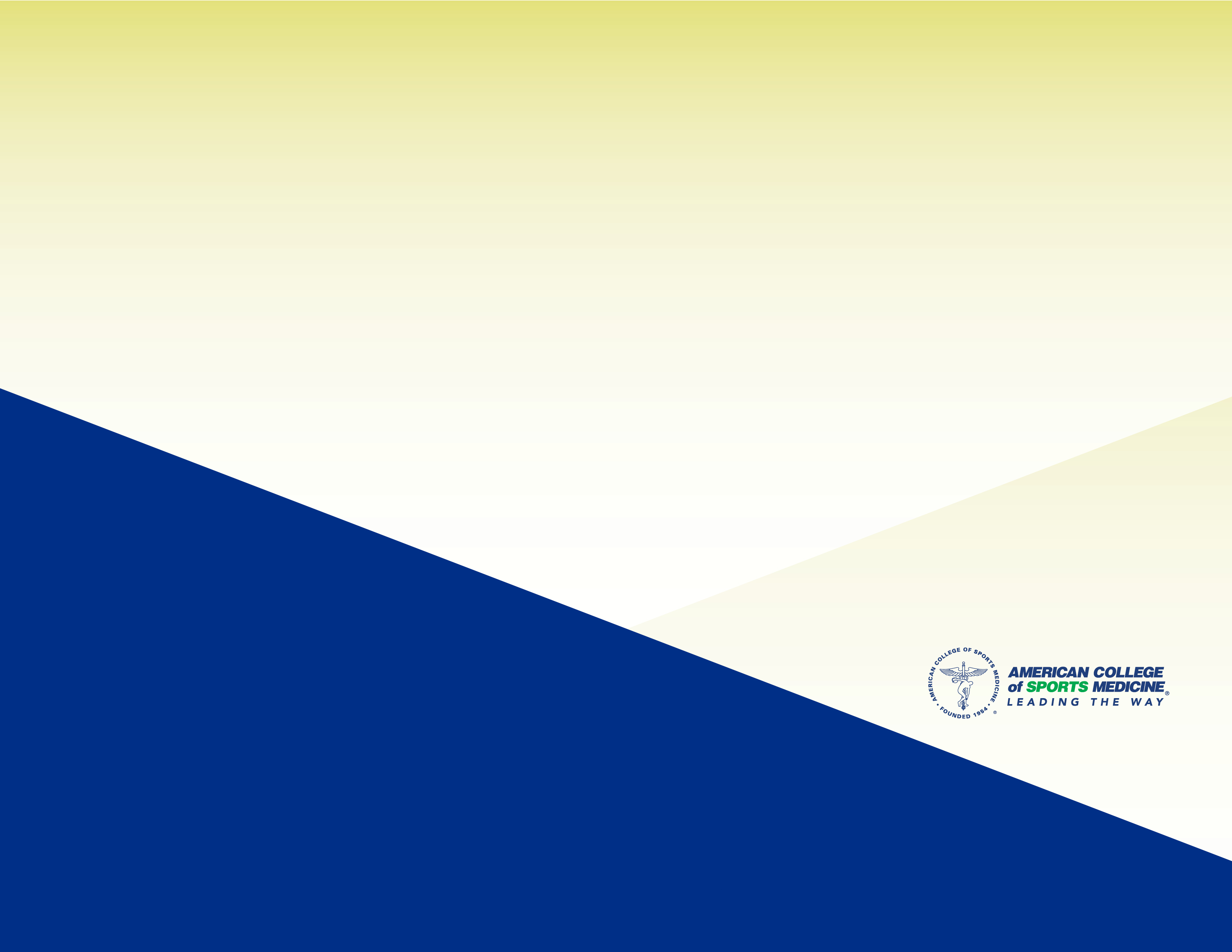 ACSM Expert Consensus Statement to Update Recommendations for Screening Staffing and Emergency Policies to Prevent Cardiovascular Events at Health Fitness Facilities
ACSM Evidence Based Practice Committee
Spring 2020
Purpose of the Update

This statement replaces the prior ACSM statement published in June 1998 (1).

Goal is to minimize factors impeding use of physical fitness facilities.
Updates Based on the Following Concepts

There are health benefits of even low levels of physical activity (2).

Cardiovascular events provoked by physical activity among healthy adults (3), and those with established cardiovascular disease (4), are rare.

Some pre-exercise screening strategies are a barrier to physical activity (5).

Immediate assistance provided by non-medical personnel can greatly reduce the morbidity and mortality of acute cardiac events.
Importance of Physical Activity

The 2018 Physical Activity Guidelines for Americans (6,7) state that greater volumes of moderate to vigorous physical activity are associated with…
Reduced risk of excessive weight gain and obesity in adults and children
 
Reduced excessive weight gain and gestational diabetes during pregnancy

Reduced risk of dementia and improvements in cognitive function

Reduced risk of falls and fall-related injuries in older adults
Importance of Physical Activity

The 2018 Physical Activity Guidelines for Americans (6,7) state that greater volumes of moderate to vigorous physical activity are associated with…
Reduced cancer risk
Breast, colon, endometrial, esophageal, kidney, lung, stomach, and bladder

Reduced risk of mortality and development/progression of non-communicable chronic conditions
Osteoarthritis, cardiovascular disease, hypertension, and type 2 diabetes
Cardiovascular Risks of Physical Activity

The absolute risk of cardiovascular events remains low 
Between 1 per 565,000 (8) and 1 per 2,600,000 hours of exercise (9). 

The Physicians’ Health Study (10) and Nurses’ Health Study (11) reported only
1 sudden cardiac death per 1.5 million hours of vigorous physical activity in men
1 sudden cardiac death per 36.5 million hours of moderate to vigorous physical activity in women. 

Studies highlight the rarity of cardiovascular complications during exercise and suggest that exercise is safe for most individuals.
Cardiovascular Risks of Physical Activity

High intensity interval training (HIIT)
Data suggest that HIIT is safe for patients with coronary artery disease when conducted within medically supervised settings (12,13).
 
Additional long-term studies assessing the safety of HIIT are needed before it can be widely adopted in individuals with known or suspected coronary artery disease, especially in unsupervised, nonmedical settings (14).
Cardiovascular Screening of Prospective Members/Users

Goal of preparticipation screening
Identify new members/users of a facility that should have a formal medical evaluation prior to starting exercise

Simplified guidelines for adult screening have been published (5), including…
A determination of habitual exercise habits 
Identification of established cardiovascular, metabolic, and renal diseases 
Recognition of signs and symptoms of potential occult CVD
Cardiovascular Screening of Prospective Members/Users

ACSM’s recommendations are feasible for use in health and fitness facilities
Its use does not require on-site medical expertise 
Does require trained staff and appropriate supervision
Exercise Preparticipation Health Screening Model
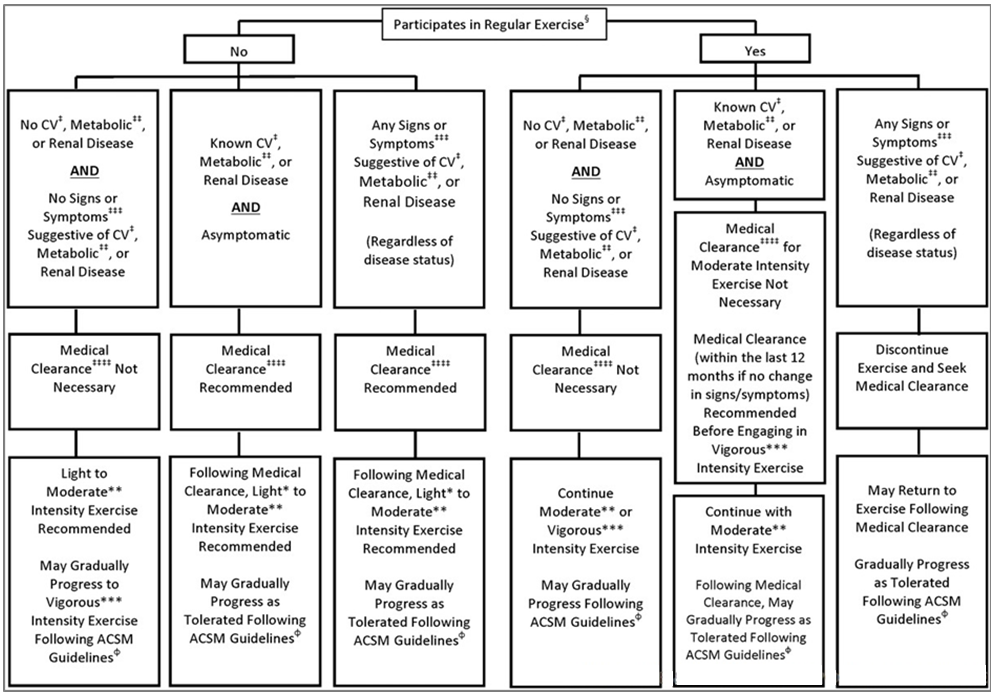 Exercise preparticipation health screening logic model for aerobic exercise participation. §Exercise participation, performing planned, structured physical activity at least 30 min at moderate intensity on at least 3 d·wk−1 for at least the last 3 months.  *Light-intensity exercise, 30% to <40% HRR or V˙O2R, 2 to <3 METs, 9–11 RPE, an intensity that causes slight increases in HR and breathing.  **Moderate-intensity exercise, 40% to <60% HRR or V˙O2R, 3 to <6 METs, 12–13 RPE, an intensity that causes noticeable increases in HR and breathing.  ***Vigorous-intensity exercise ≥60% HRR or V˙O2R, ≥6 METs, ≥14 RPE, an intensity that causes substantial increases in HR and breathing. ‡CVD, cardiac, peripheral vascular, or cerebrovascular disease. ‡‡Metabolic disease, type 1 and 2 diabetes mellitus. ‡‡‡Signs and symptoms, at rest or during activity; includes pain, discomfort in the chest, neck, jaw, arms, or other areas that may result from ischemia; shortness of breath at rest or with mild exertion; dizziness or syncope; orthopnea or paroxysmal nocturnal dyspnea; ankle edema; palpitations or tachycardia; intermittent claudication; known heart murmur; or unusual fatigue or shortness of breath with usual activities. ‡‡‡‡Medical clearance, approval from a health care professional to engage in exercise. ΦACSM Guidelines, see ACSM’s Guidelines for Exercise Testing and Prescription, 9th edition, 2014. Used with permission from Wolters Kluwer Health.
General Recommendations for Fitness Related Facilities

Emergency Response System
Health/fitness facilities must 
Have a written emergency response policies and procedures plan 
Review plan quarterly 
Physically rehearse a minimum of twice annually

Staff Credentials and Training
Health fitness facility staff should be appropriately trained and certified by an accredited organization that offers a basic life support course incorporating CPR and AED use.
General Recommendations for Fitness Related Facilities

Automatic External Defibrillators (AED)
Staffed exercise facilities
Should have at least one staff member who is currently trained, and certified in CPR  and in the use of an AED on duty during all operating hours (15). 
Unstaffed facilities 
Must have a public access AED program in which either a fitness center member or external emergency responder can respond from the time of collapse to defibrillation in five minutes or less (15).
General Recommendations for Fitness Related Facilities

Signage
Post signage indicating the location of any AED and first-aid kits, including directions on how to access those locations 

Member Training
Signs and symptoms of cardiovascular events 
Basic bystander CPR 
Information about the location of emergency telephones and AEDs during orientation to the facility
General Recommendations for Fitness Related Facilities

Mass Participation Sporting Events
All staff should receive training in first-aid, CPR, and AED use. 
Should have a dedicated on-site medical staff with full emergency response capability. 
A comprehensive emergency action plan with input from local and regional civil services (e.g. police, fire, EMS, proximate hospitals) must be developed and rehearsed.
Conclusion

Goals of this update
Further reduce the rare cardiovascular complications of exercise
Remove unnecessary barriers to widespread participation in an active lifestyle    

The present document accomplishes this by
Simplifying the preparticipation screening process
Emphasizing the importance of staff training, development of  facility emergency plans, and the practice of emergency procedures
References

Balady GJ, Chaitman B, Driscoll D, Foster C, Froelicher E, Gordon N, Pate R, Rippe J, Bazzarre T. Recommendations for cardiovascular screening, staffing, and emergency policies at health/fitness facilities. Circulation. 1998;97(22):2283-93. 
Eijsvogels TM, Molossi S, Lee D, Emery MS, Thompson PD. Exercise at the extremes: The amount of exercise to reduce cardiovascular events. J Am Coll Cardiol. 2016;67(3):316-29. 
Siegel AJ, Stec JJ, Lipinska I, Van Cott EM, Lewandrowski KB, Ridker PM, Tofler GH. Effect of marathon running on inflammatory and hemostatic markers. Am J Cardiol. 2001;88(8):918-20. 
Van Camp SP, Peterson RA. Cardiovascular complications of outpatient cardiac rehabilitation programs. JAMA. 1986;256(9):1160-3. 
Riebe D, Franklin BA, Thompson PD, Garber CE, Whitfield GP, Magal M, Pescatello LS. Updating ACSM’s recommendations for exercise preparticipation health screening. Med Sci Sports Exerc. 2015;47(11):2473-9. 
U.S. Department of Health and Human Services. 2018 Physical Activity Guidelines for Americans 2nd edition. 
Powell KE, King AC, Buchner DM, Campbell WW, DiPietro L, Erickson KI, Hillman CH, Jakicic JM, Janz KF, Katzmarzyk PT. The scientific foundation for the physical activity guidelines for Americans. Journal of Physical Activity and Health. 2019;16(1):1-11. 
Fletcher GF, Balady GJ, Amsterdam EA, Chaitman B, Eckel R, Fleg J, Froelicher VF, Leon AS, Piña IL, Rodney R. Exercise standards for testing and training: A statement for healthcare professionals from the American Heart Association. Circulation. 2001;104(14):1694-740. 
Mittleman M. Trigger of acute cardiac events: New insights. Am J Med Sports. 2005;4:99-102. 
Albert CM, Mittleman MA, Chae CU, Lee I, Hennekens CH, Manson JE. Triggering of sudden death from cardiac causes by vigorous exertion. N Engl J Med. 2000;343(19):1355-61. 
Whang W, Manson JE, Hu FB, Chae CU, Rexrode KM, Willett WC, Stampfer MJ, Albert CM. Physical exertion, exercise, and sudden cardiac death in women. JAMA. 2006;295(12):1399-403.
References (continued)

Wewege MA, Ahn D, Yu J, Liou K, Keech A. High‐Intensity interval training for patients with cardiovascular Disease—Is it safe? A systematic review. Journal of the American Heart Association. 2018;7(21):e009305. 
Hannan AL, Hing W, Simas V, Climstein M, Coombes JS, Jayasinghe R, Byrnes J, Furness J. High-intensity interval training versus moderate-intensity continuous training within cardiac rehabilitation: A systematic review and meta-analysis. Open Access J Sports Med. 2018 Jan 26;9:1-17. 
Quindry JC, Franklin BA, Chapman M, Humphrey R, Mathis S. Benefits and risks of high-intensity interval training in patients with coronary artery disease. Am J Cardiol. 2019 
Sanders M, editor. ACSM's Health/Fitness Facility Standards and Guidelines. 5th ed. Champaign, Illinois: Human Kinetics; 2019.
Acknowledgements

This slide deck was prepared by the ACSM Evidence-Based Practice Committee in collaboration with the authors